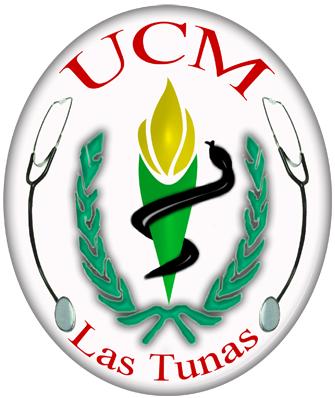 UNIVERSIDAD DE CIENCIAS MÉDICAS DE LAS TUNAS
FACULTAD DE MEDICINA
DR “ZOILO ENRIQUE MARINELLO VIDAURRETA”
Tutorial para la búsqueda de información científica con Google Académico (https://scholar.google.com.cu/)
Autores:  : M.Sc. Juan Francisco Ramos Bermúdez
	     Lic. Julio Cesar Salazar Ramírez
     	     Lic. Yacel pacheco Pérez
     	     Dra. Mireidys Ramos Calás
                   Tec. Yanet Durán Matos
                    http://uvs.ltu.sld.cu
Recordatorio necesario
Modelo Gavilán para búsqueda de información
Paso 1: definir el problema.
Paso 2: buscar y evaluar la información.
Paso 3: analizar la información.
Paso 4: sintetizar y utilizar la información.
Definir el problema: contempla reconocer la    necesidad de información y consiste en:
Plantear el problema principal ¿Qué queremos conocer o descubrir? ¿Qué pregunta puede ser más relevante para el tema sobre el que queremos indagar? 
 
Analizar la pregunta ¿nos va a ayudar a organizar mejor la información? ¿Qué hipótesis podríamos plantear a partir de la pregunta inicial? ¿Qué tipo de información necesitamos para responderla? Qué es lo que se requiere para realizar la tarea?
[Speaker Notes: Estas preguntas iniciales deben ser complejas e incluir varios aspectos, de tal manera que den lugar a muchas otras preguntas y a un uso más eficiente de la información recogida.]
DEFINIR EL PROBLEMA:RECONOCER LA NECESIDAD DE INFORMACIÓN
Formular un plan: realizar una primera planificación sobre la forma en la que se va a recopilar toda la información relevante. Para ello, lo más importante es decidir sobre qué subtemas es necesario investigar. 
Formular otras preguntas: si es muy amplio, es necesario formular varias preguntas además de la inicial. De esta manera, los alumnos se asegurarán de ser exhaustivos en su búsqueda de información.
Paso 2: buscar y evaluar la información
¿Dónde están estas fuentes? 

¿Dónde está la información al interior de cada fuente?

Conseguir un artículo de revista en la biblioteca o en línea( revistas científicas, revistas médicas cubanas, revistas internacionales como Scielo, Hinari, IMBIOMED, INTRAMED

Encontrar un libro específico en las estanterías o en la BVS de INFOMED 

Encontrar un artículo en las bases de datos bibliográficas (PubMed/Medline, EBSCOhost, eCUMED, LILAC, etc).

Utilizar el DeCS o el LIS(Cubano),  MeSH o  LIS Regional (internacional.
Paso 3: analizar la información
Una vez recopilada toda la información relevante de fuentes fiables, el estudiante debe ser capaz de analizarla y de construir una narrativa coherente a partir de esta.
Para ello, lo más importante es que utilicen su capacidad de síntesis y que traten de responder tanto a la pregunta inicial como a las secundarias.
Paso 4: sintetizar y utilizar la información
El estudiante debe ser capaz de utilizar toda la información que ha recopilado para extraer una conclusión general y elaborar un producto concreto con esta.
Este producto puede ir desde una presentación en Microsoft PowerPoint hasta un informe de investigación más complejo.
¿Cómo iniciar en Google Académico?
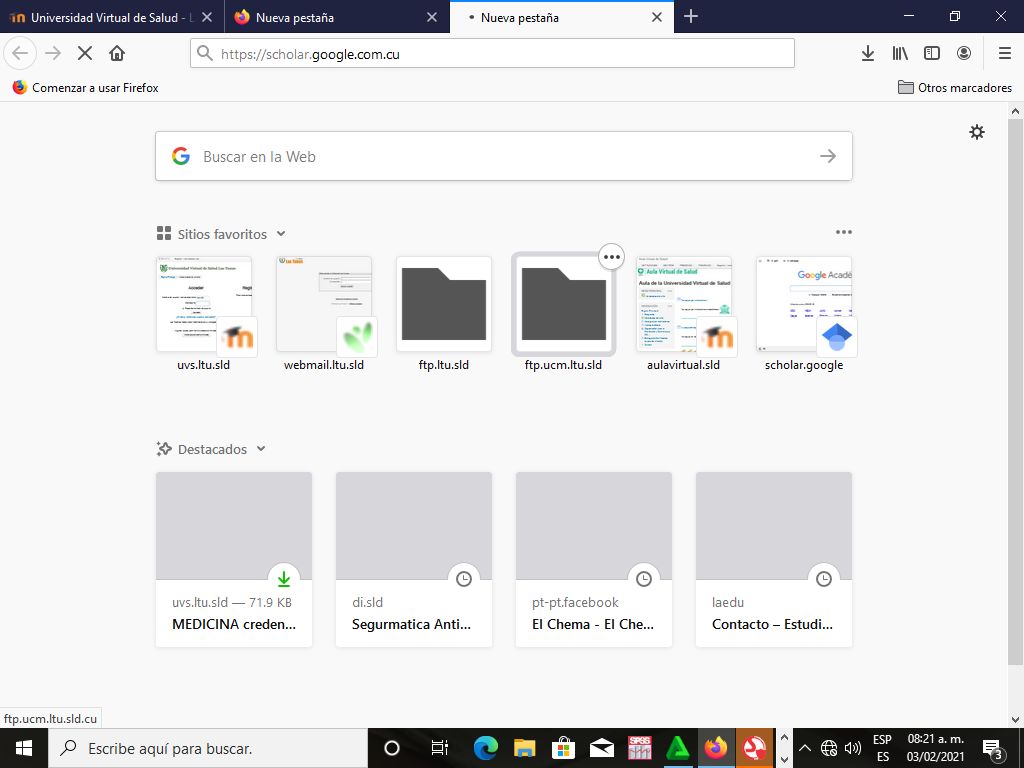 ¿Cómo definir idioma de la página de Google Académico?
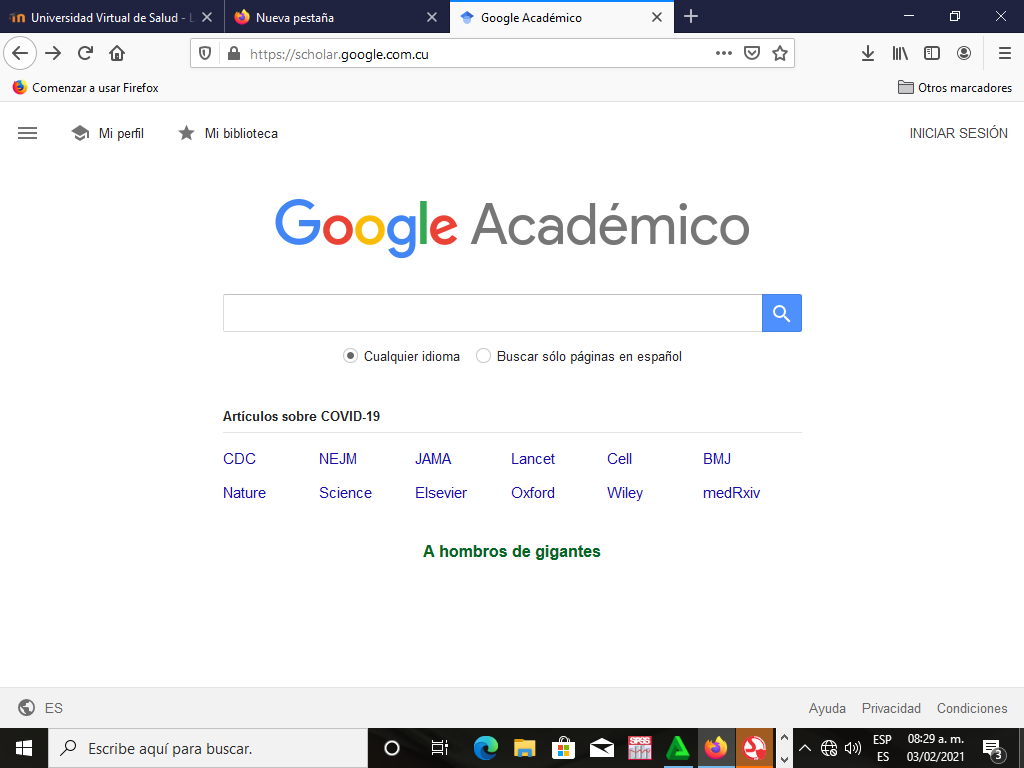 ¿Cómo configurar Google Académico?
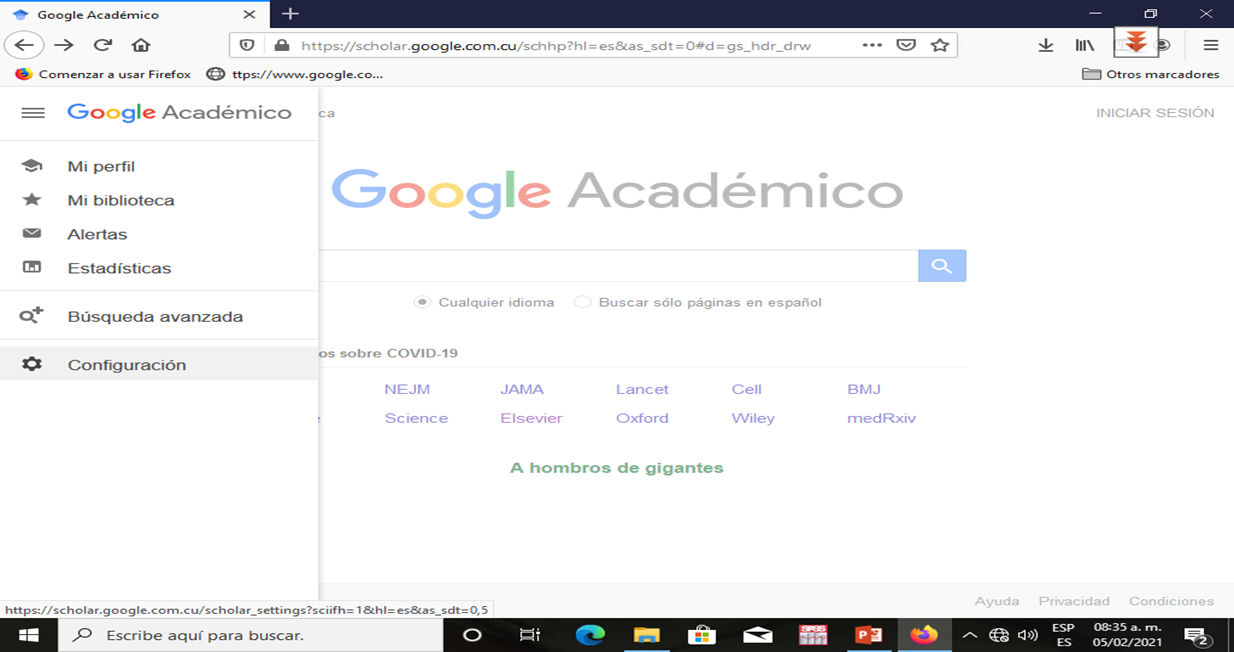 ¿Cómo configurar Google Académico?
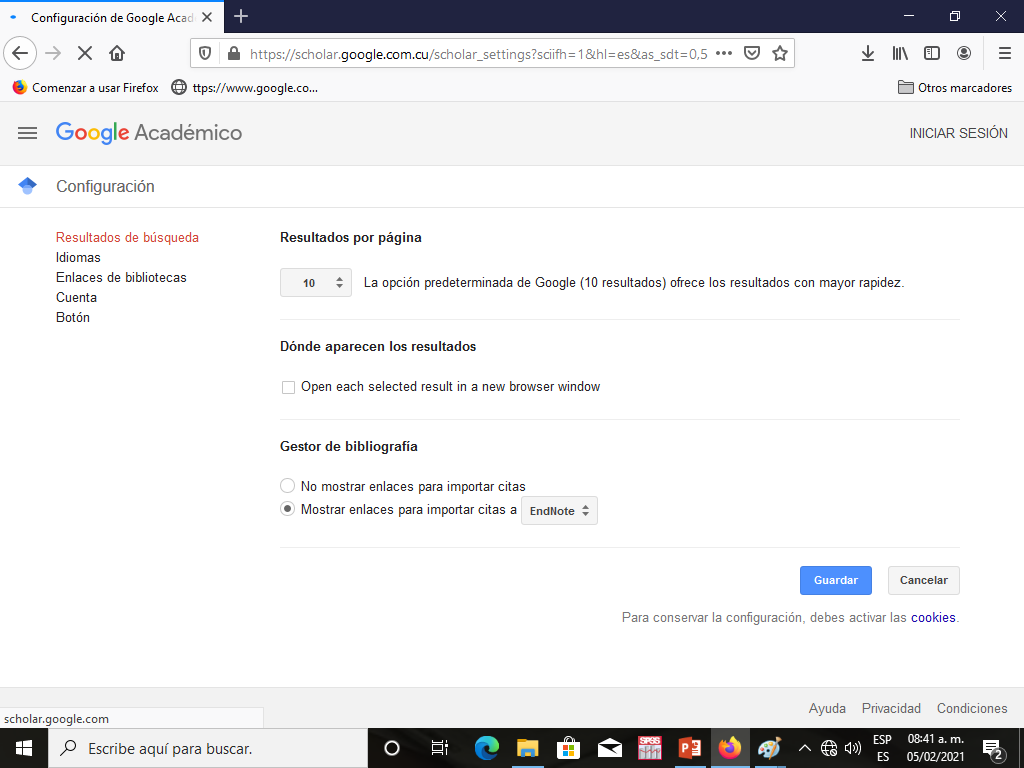 ¿Cómo configurar Google Académico?
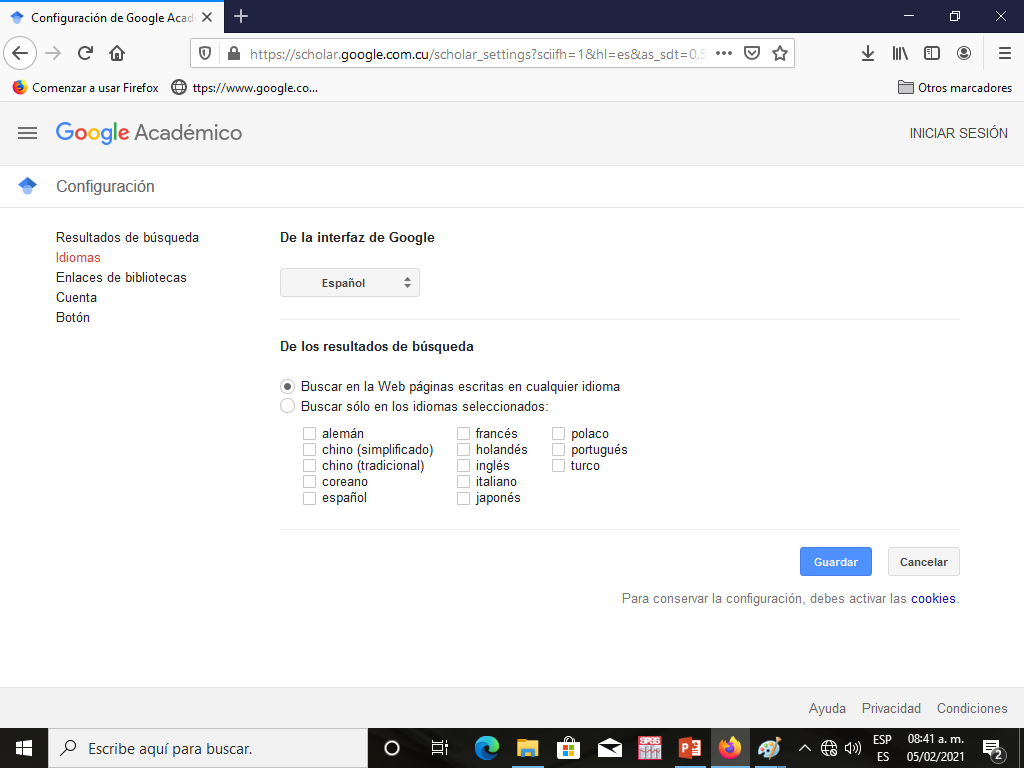 ¿Cómo configurar Google Académico?
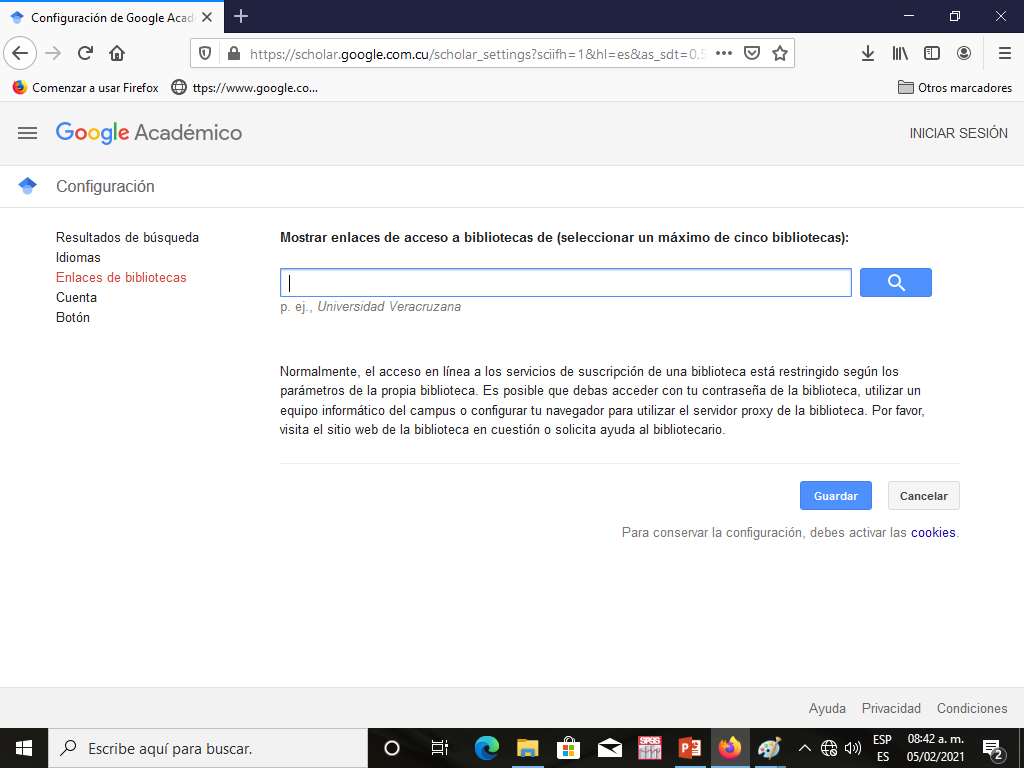 ¿Cómo configurar Google Académico?
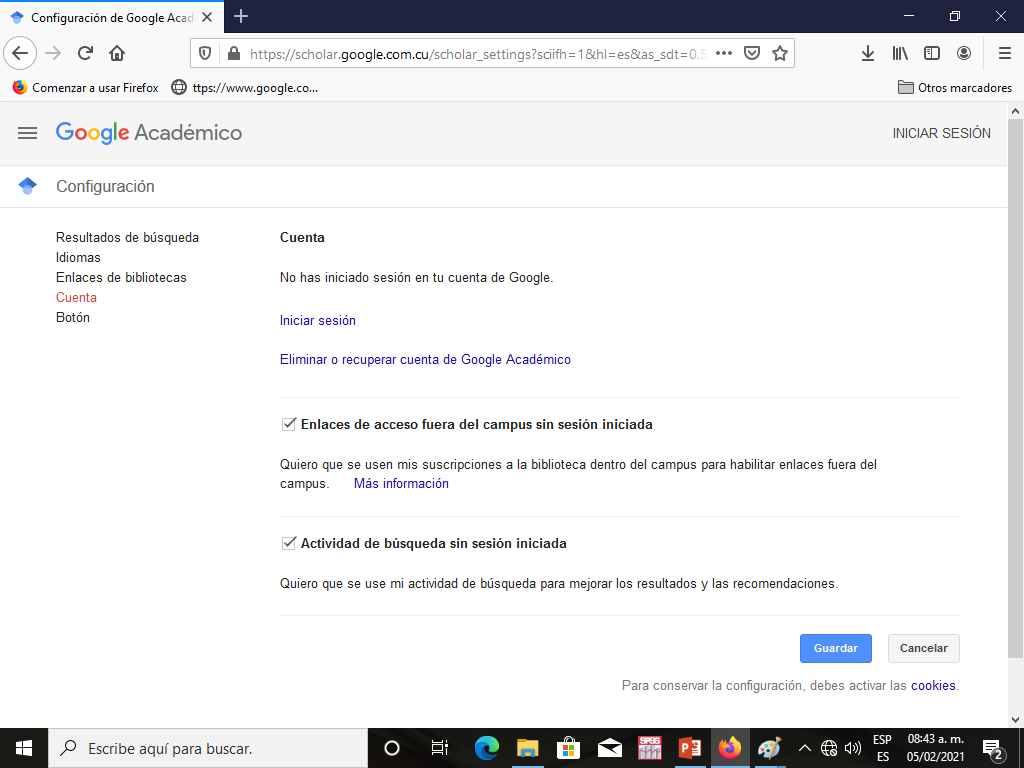 ¿Cómo configurar Google Académico?
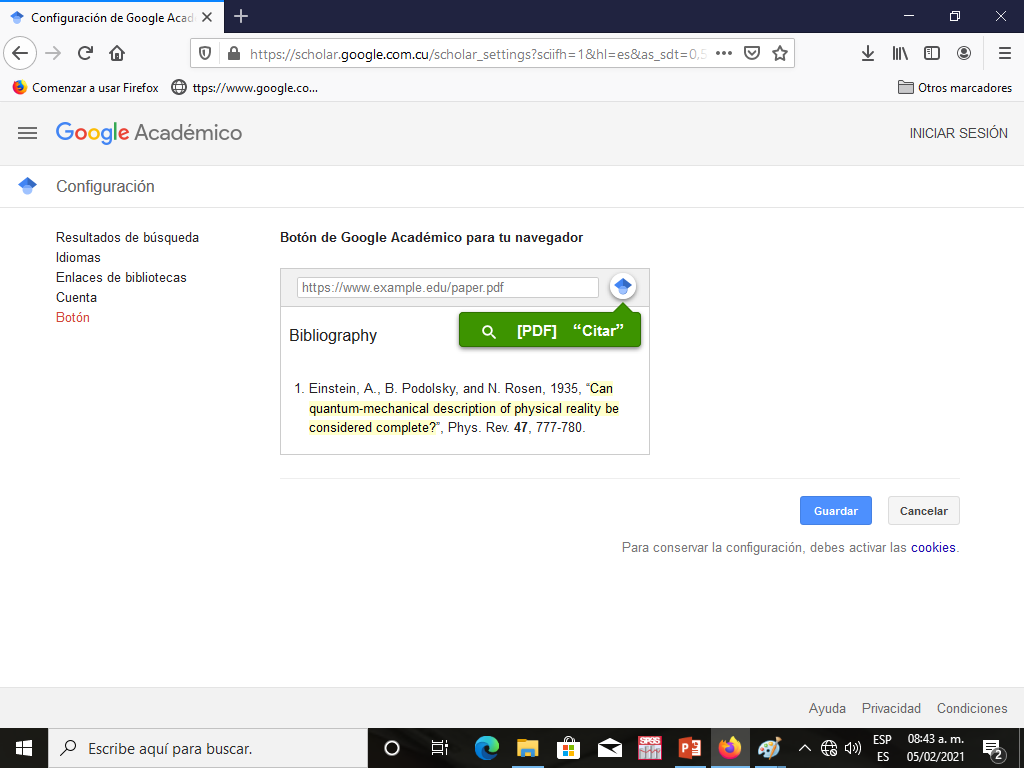 ¿Cómo iniciar la búsqueda en Google Académico?
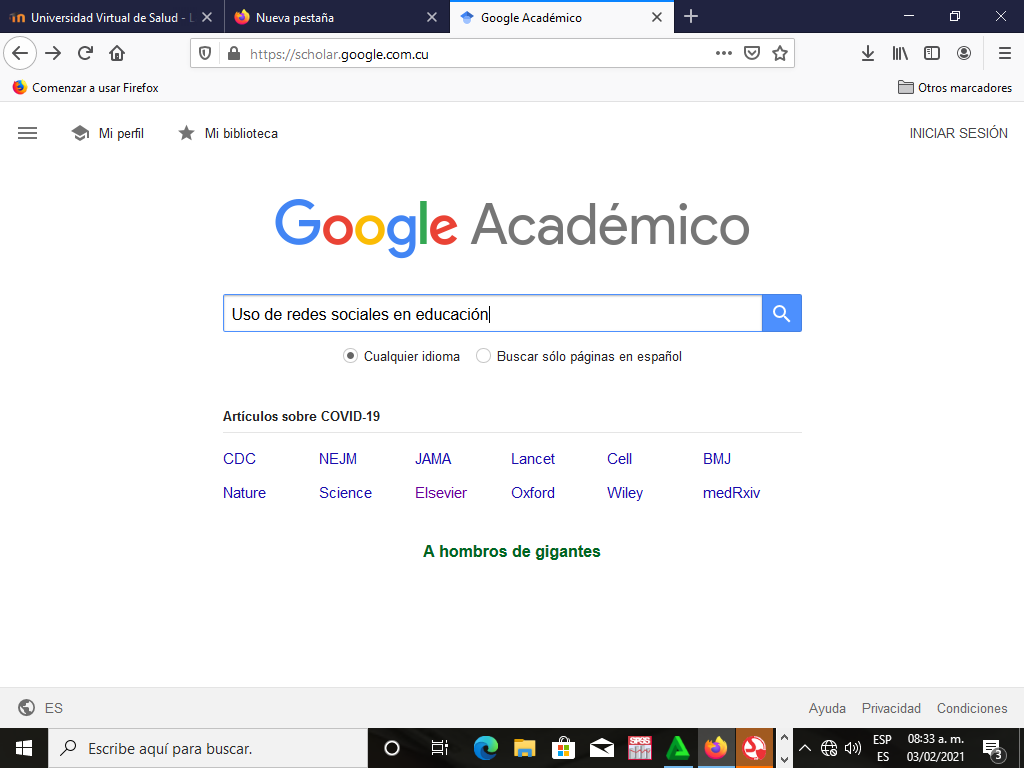 ¿Cómo iniciar la búsqueda en Google Académico?
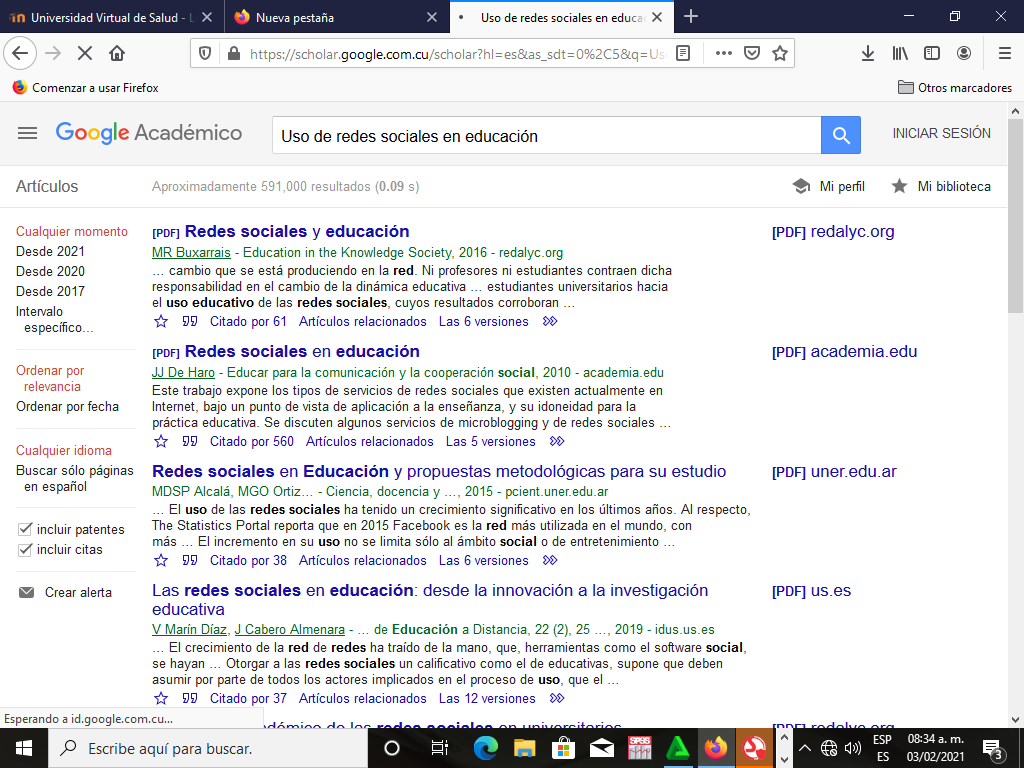 Agregar filtros
Aquí primer resultado
¿Cómo iniciar la búsqueda en Google Académico?
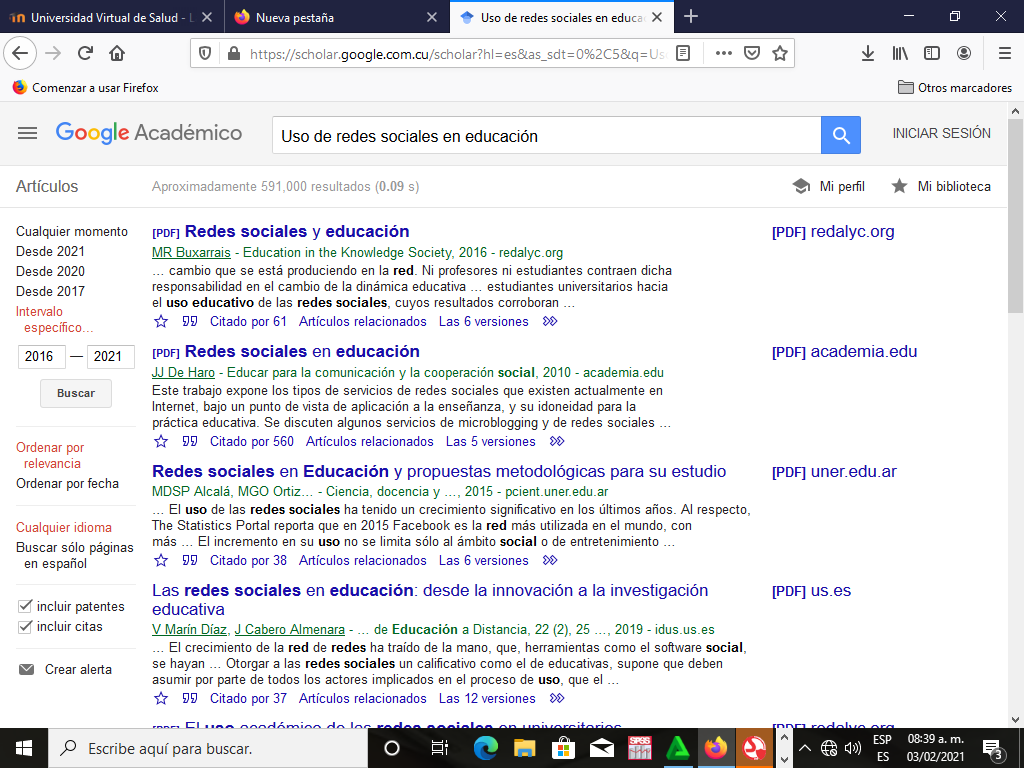 Definir intervalo
¿Cómo iniciar la búsqueda en Google Académico?
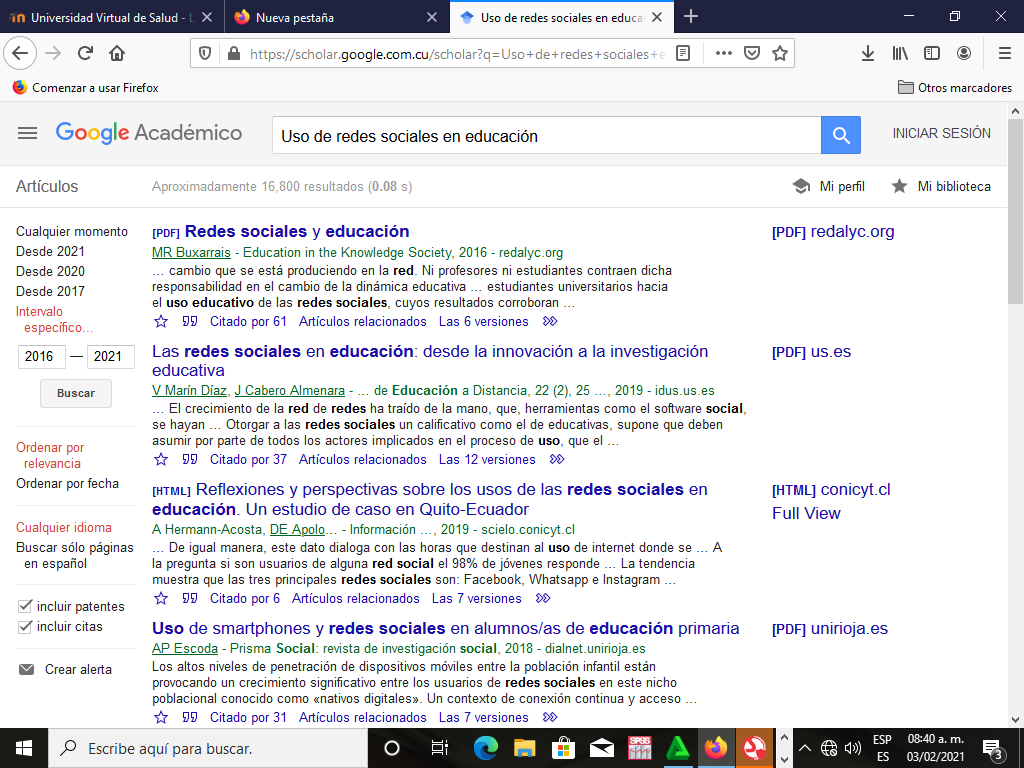 Resultado refinado
Guardar en biblioteca
¿Cómo crear su propia biblioteca en Google Académico?
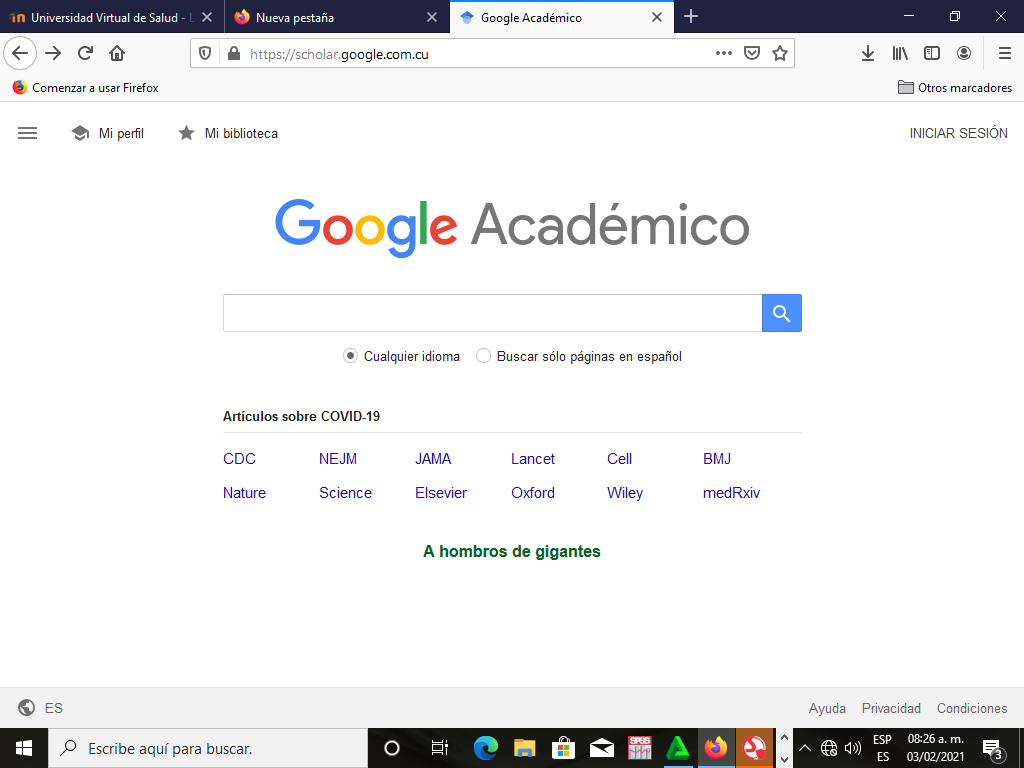 ¿Cómo iniciar en Google Académico?
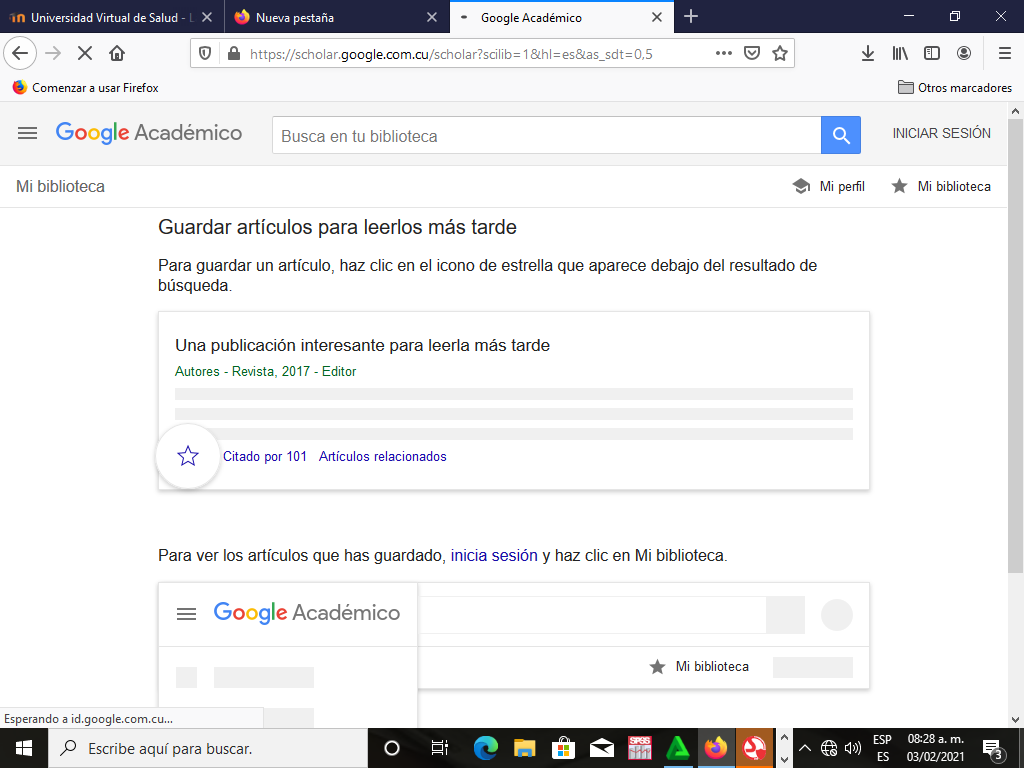 ¿Cómo exportar referencias a End Note X9 desde Google Académico?


Cuando está conectado a Internet Google Académico utiliza el End Note de Internet, ahora si usted es usuario del campus universitario UCM Las Tunas y está en uno de sus laboratorios de Informática siga las indicaciones siguientes
¿Cómo exportar referencias a End Note X9 en Google Académico?
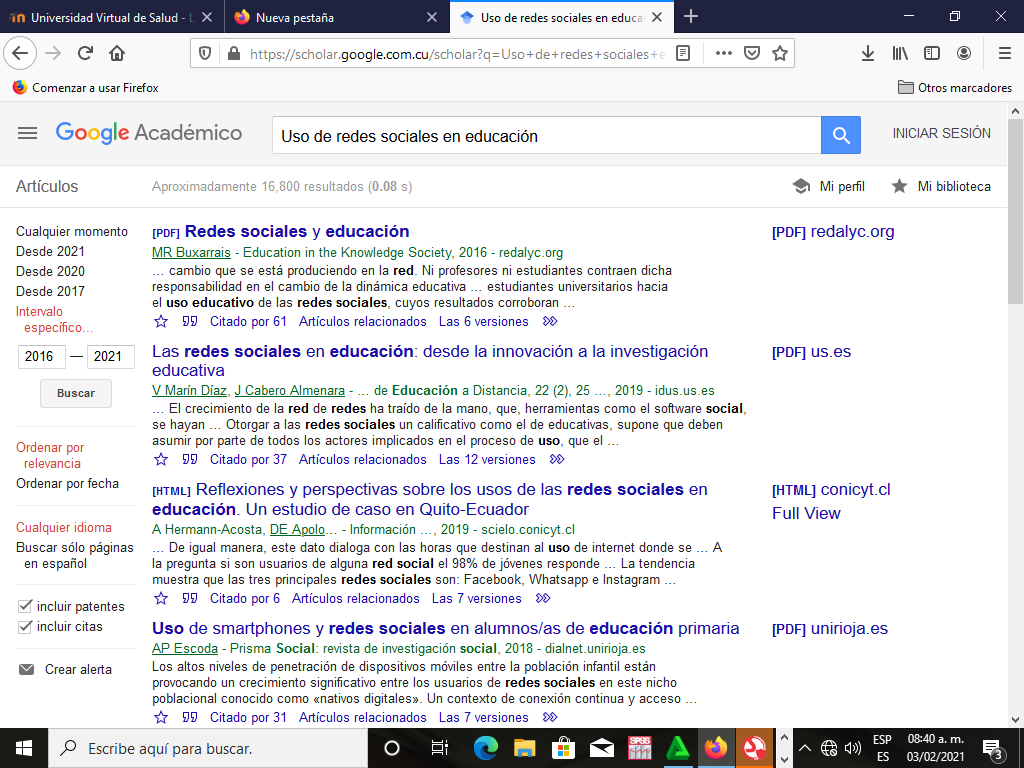 Clic
¿Cómo exportar referencias a End Note X9 en Google Académico?
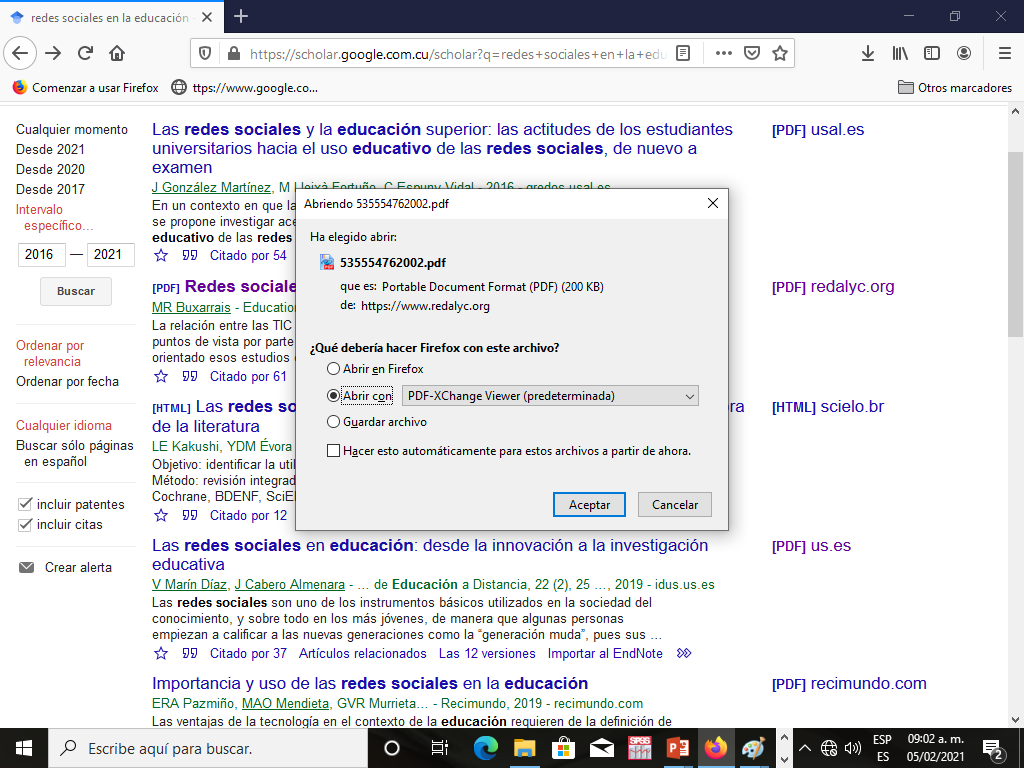 Clic
Clic
¿Cómo exportar referencias a End Note X9 en Google Académico?
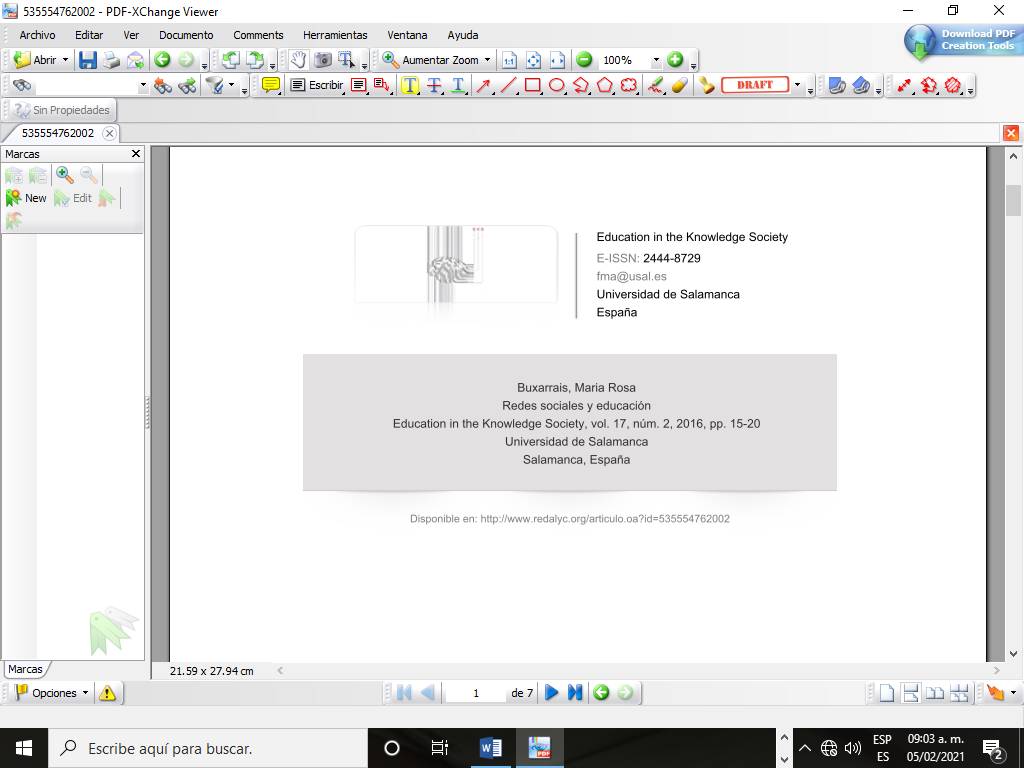 Con estos datos
Con estos datos
Cuando no está conectado a Internet
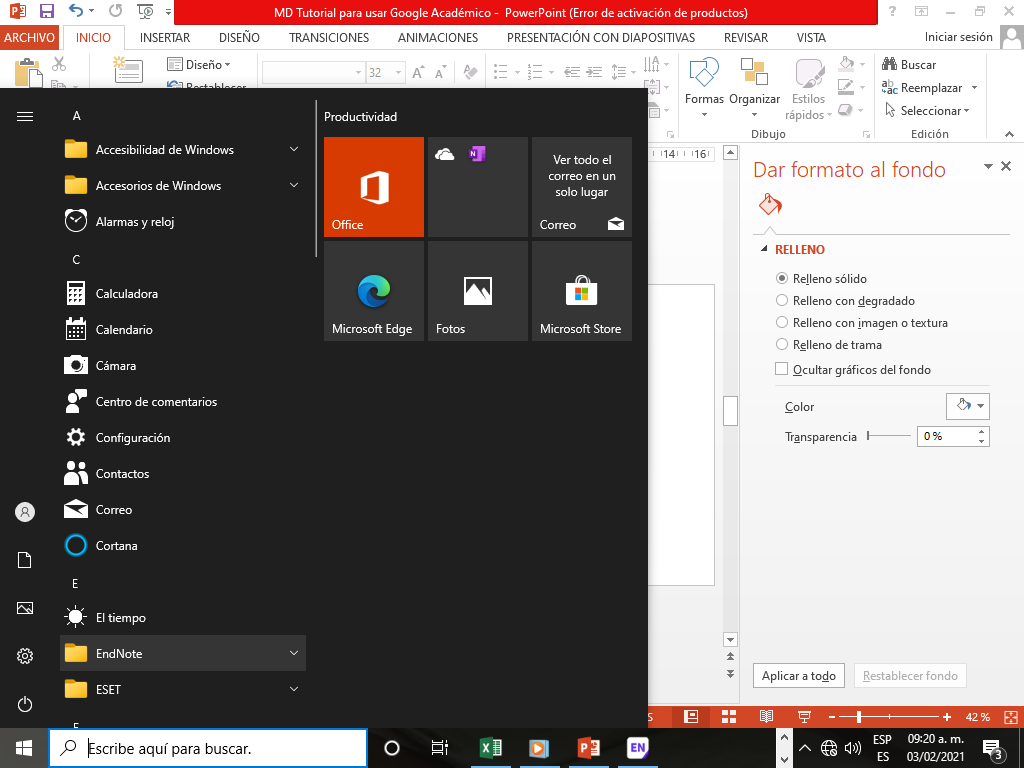 Clic en inicio
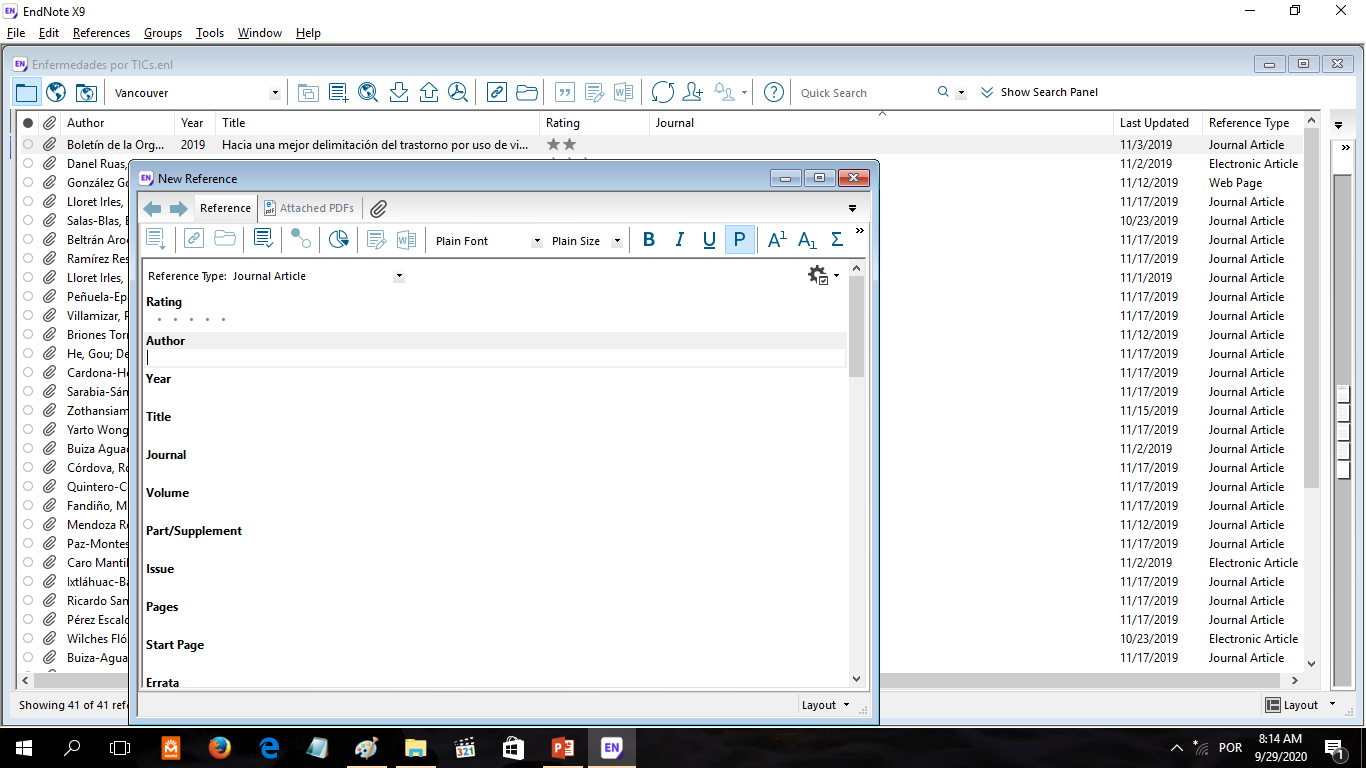 Recupere estos datos en el documento, no son imprescindibles todos, solo los que identifican el documento (título, autor, año, Journal, etc).
¿Cómo exportar referencias a End Note X9 en Google Académico conectado a Internet?
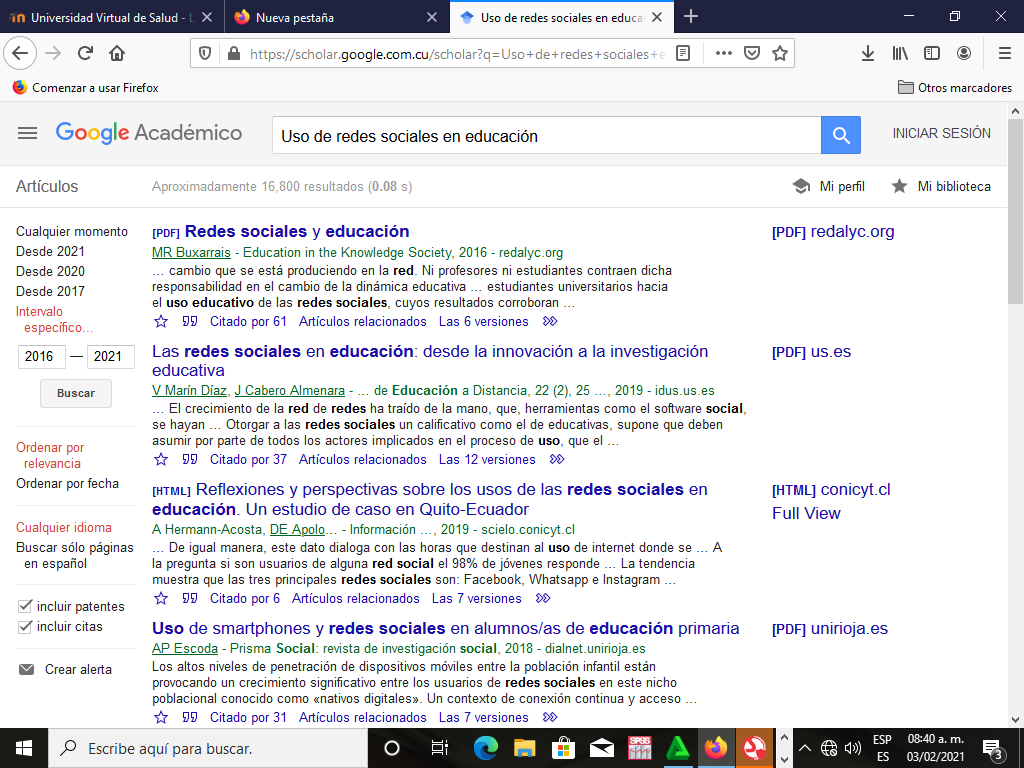 Clic
¿Cómo exportar referencias a End Note X9 en Google Académico?
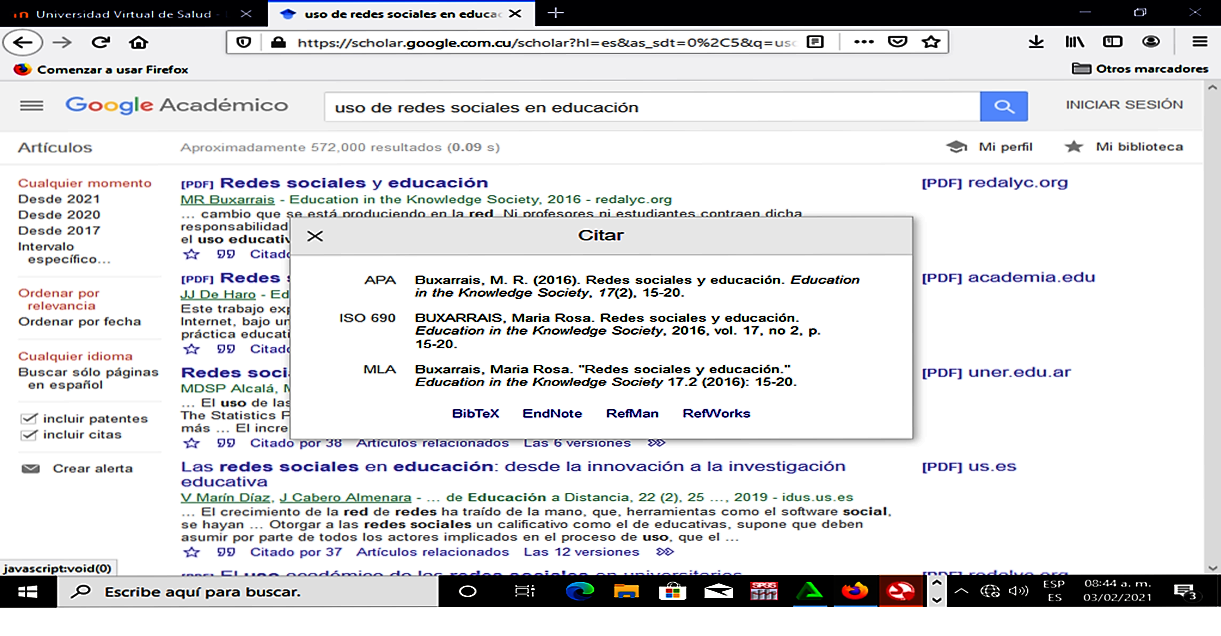 ¿Cómo exportar referencias a End Note X9 en Google Académico?
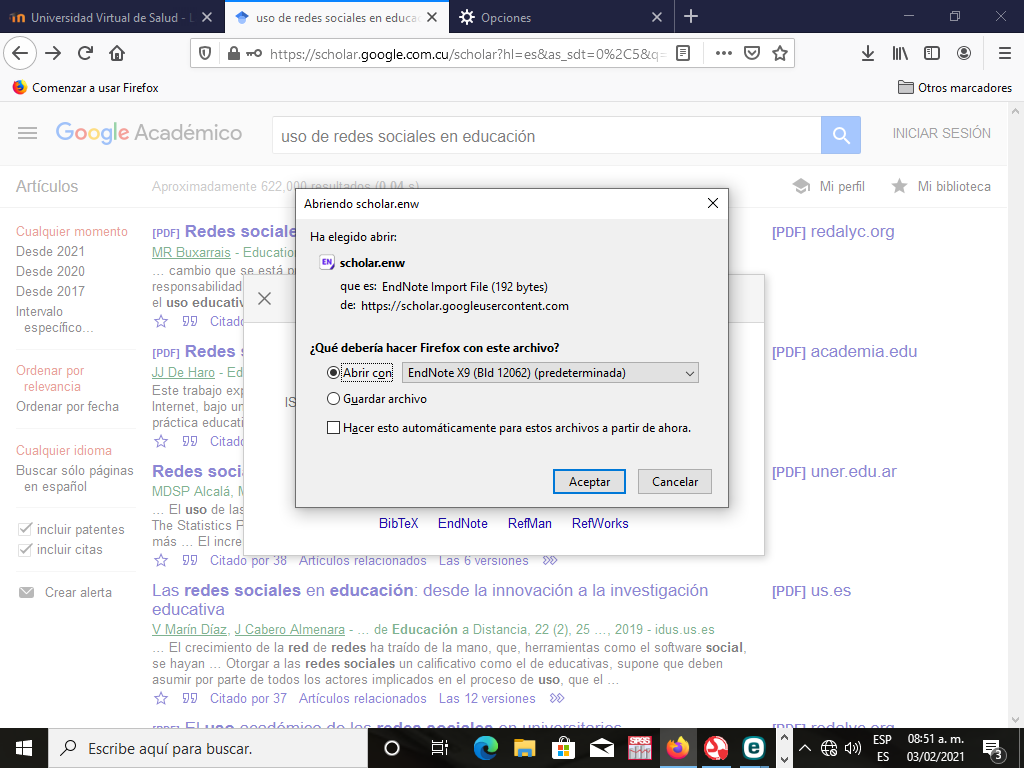 ¿Cómo exportar referencias a End Note X9 en Google Académico?
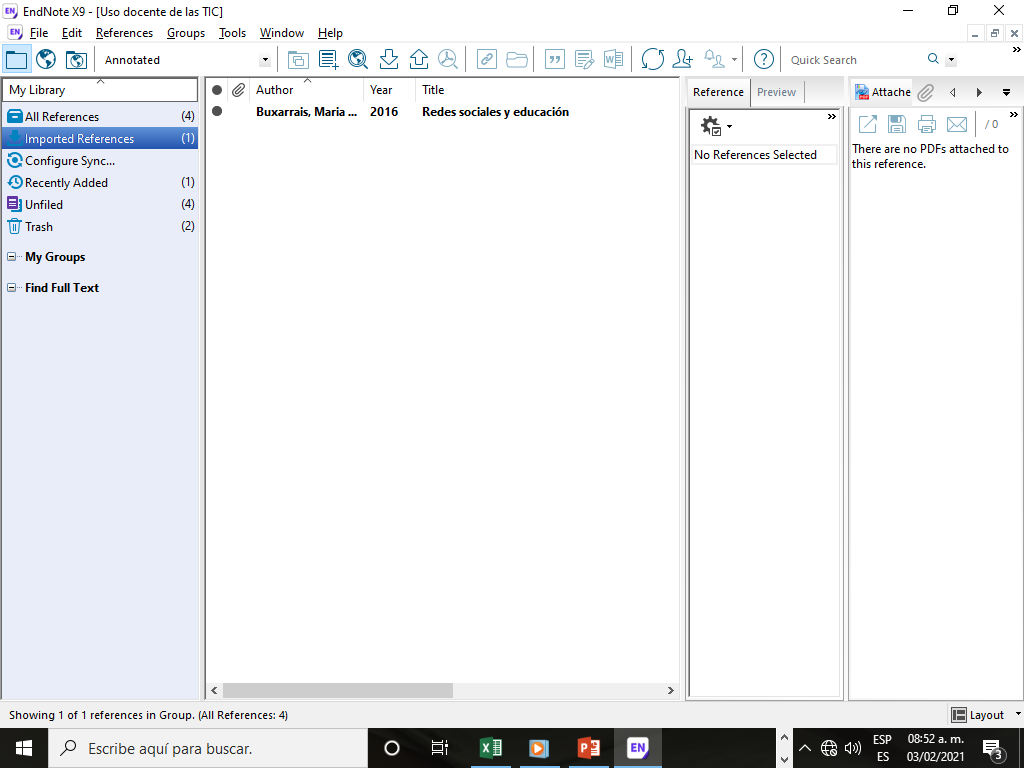 ¿Cómo descargar el artículo para el End Note X9 desde Google Académico?
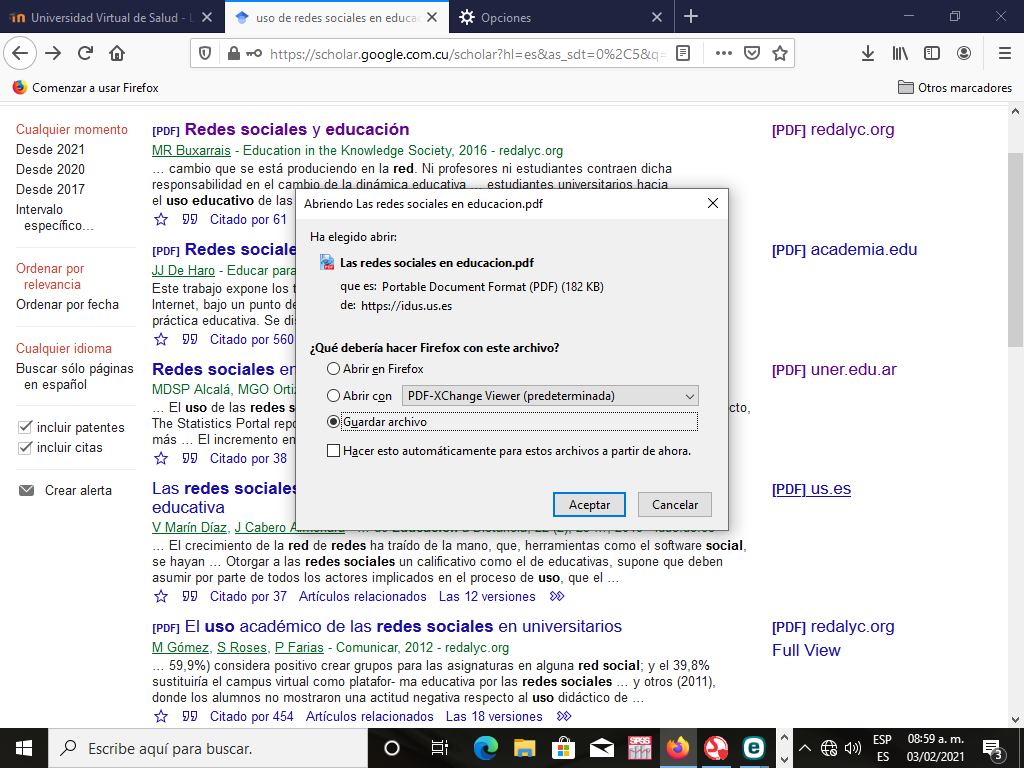 ¿Cómo subir el artículo para el End Note X9?
Clic
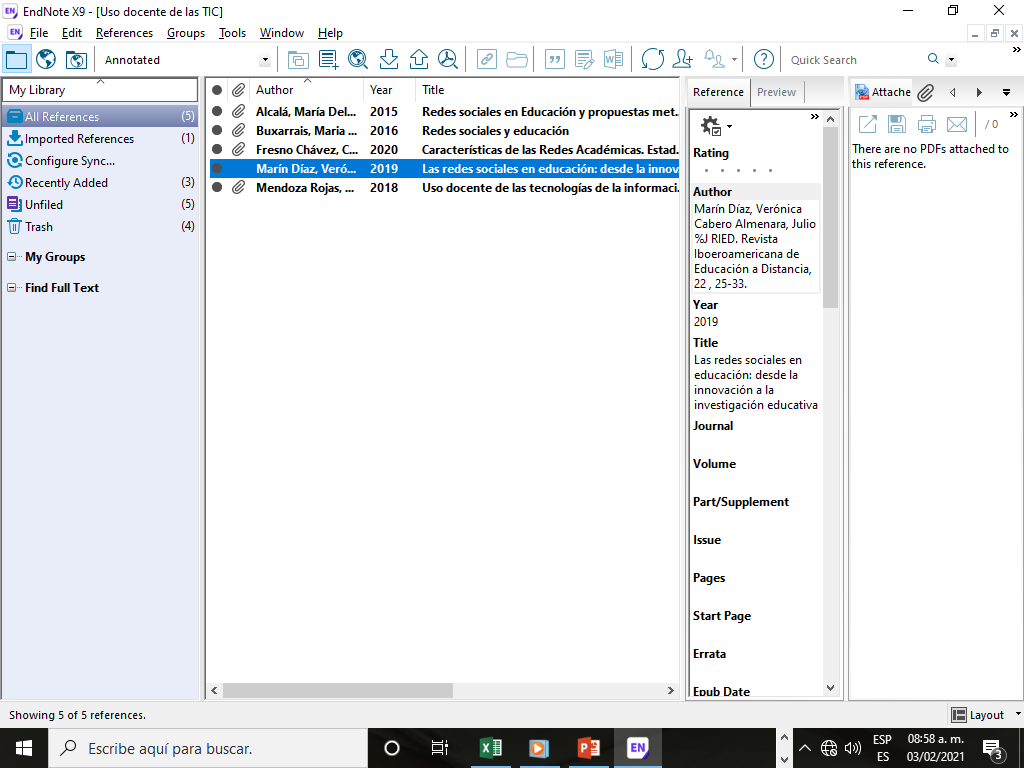 ¿Cómo subir el artículo para el End Note X9?
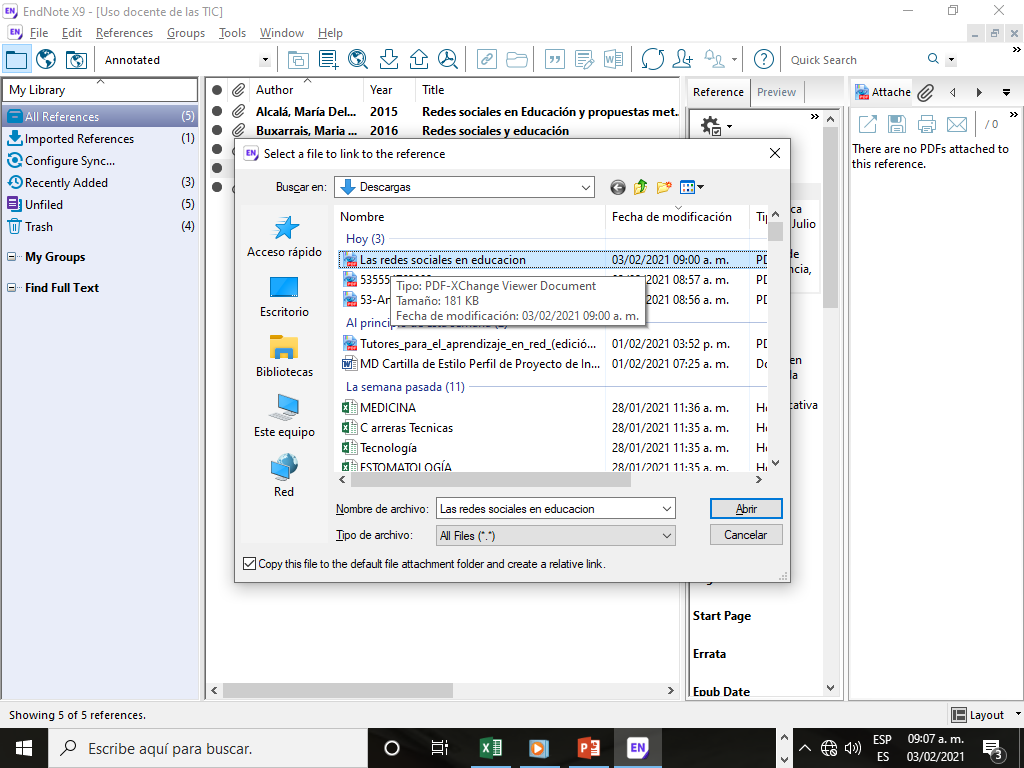 ¿Cómo subir el artículo para el End Note X9?
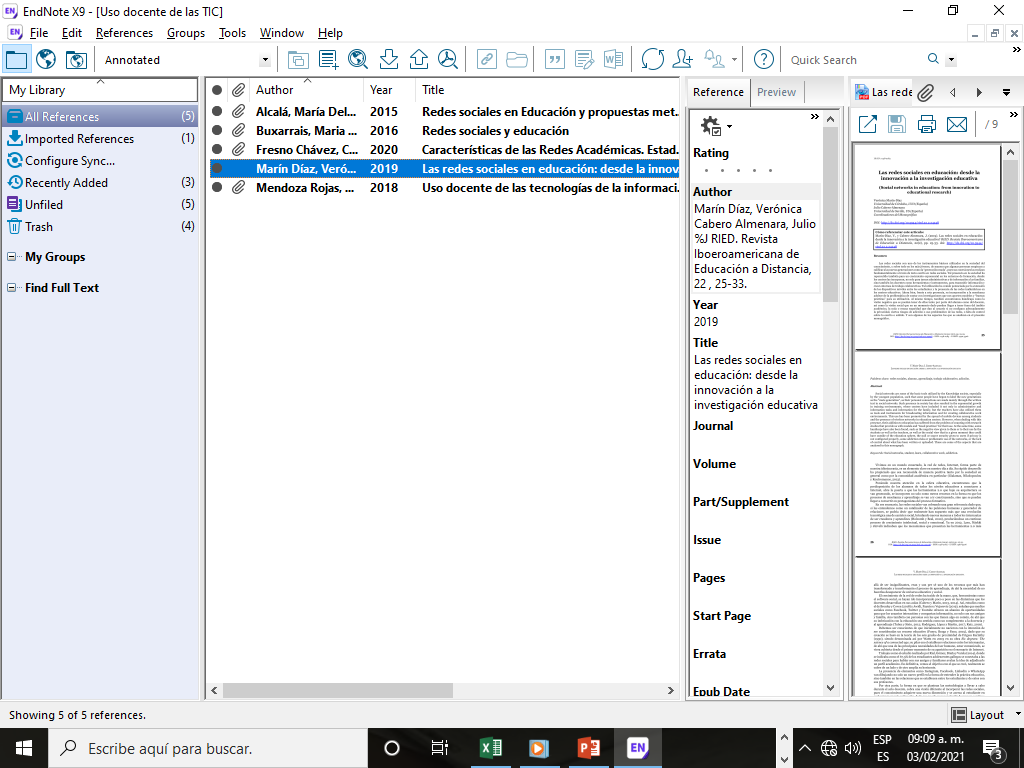 Aquí el artículo
¿Cómo usar la búsqueda avanzada?
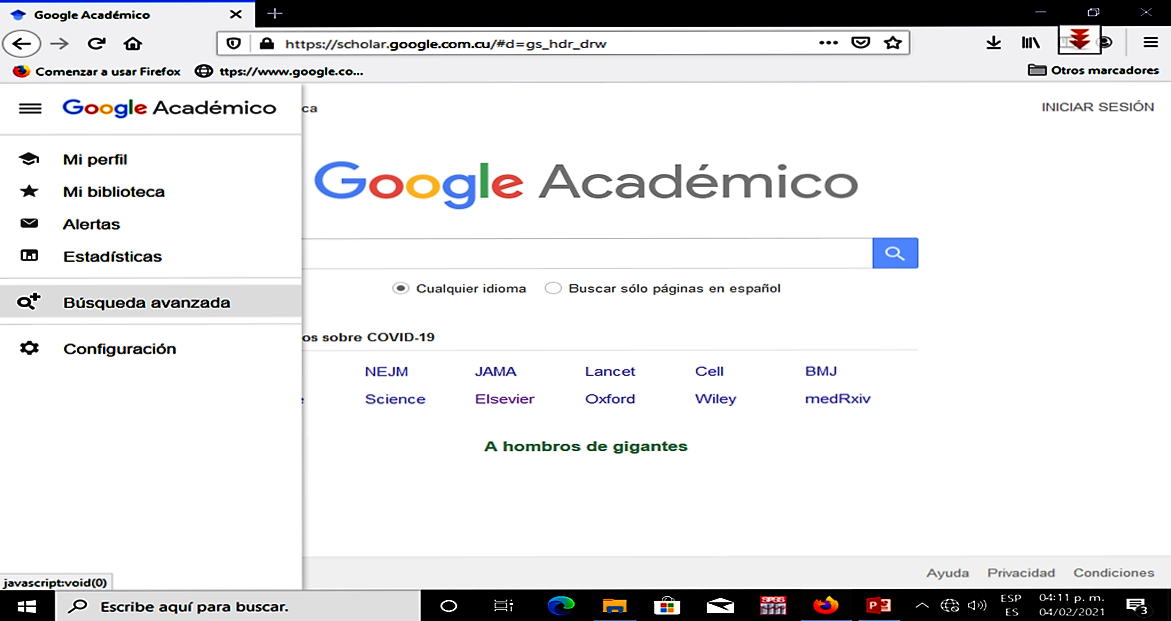 ¿Cómo usar la búsqueda avanzada?
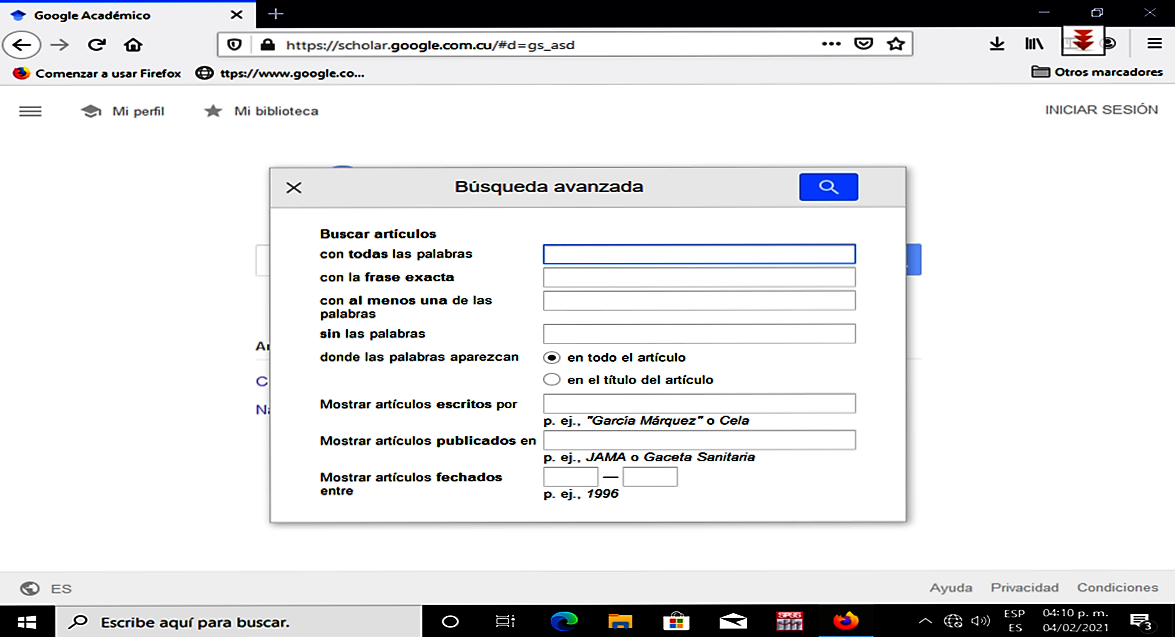